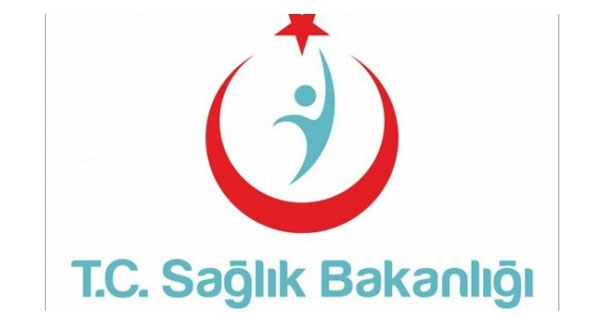 Evlilik Öncesi Danışmanlık
Dr.Abdulkadir ÖZDEMİR 

ZONGULDAK İL SAĞLIK MÜDÜRLÜĞÜ
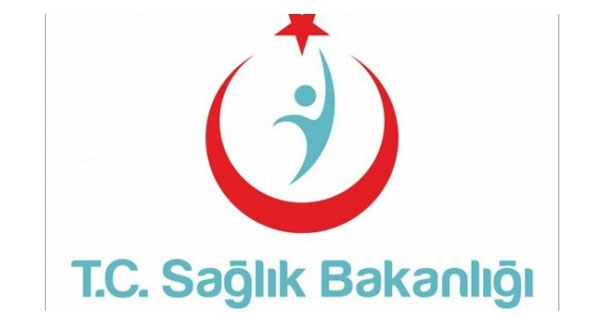 Evlilik Öncesi Danışmanlık
Evlilik Öncesi Danışmanlık ve Sağlık Raporunun Düzenlenmesi
Üreme Sağlığı
Akraba Evliliği
Kan Uyuşmazlığı
Cinsel Yolla Bulaşan Hastalıklar
Talasemi
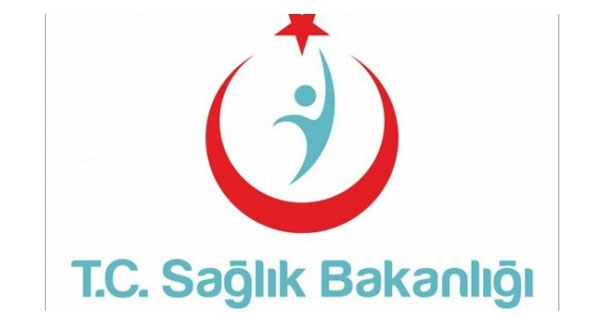 Evlilik Öncesi Danışmanlık
Evlilik Öncesi Danışmanlık ve Sağlık Raporunun Düzenlenmesi
Üreme Sağlığı
Akraba Evliliği
Kan Uyuşmazlığı
Cinsel Yolla Bulaşan Hastalıklar
Talasemi
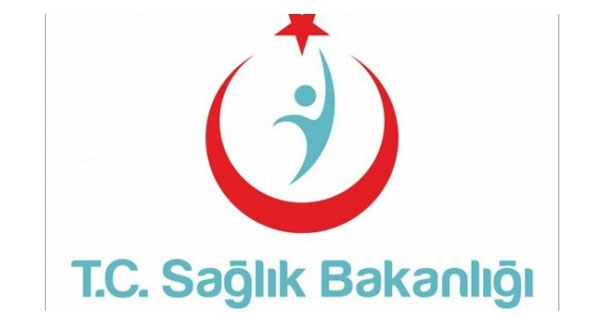 Amaç
Evlilik danışmanlığında; 

Kişiler arası iletişim, 
Sağlıklı aile yapısı, 
Üreme sağlığı, 
Güvenli annelik, 
Gebeliği önleyici yöntemler, 
CYBH, Lepra-Tüberküloz ve ruh sağlığı
Danışmanlıkları konularında çiftlerin bilgi, beceri ve tutum sahibi olması amaçlanmaktadır.
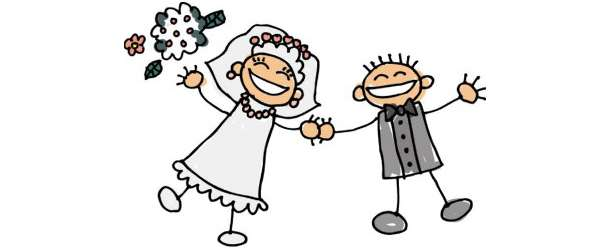 Evlilik Sağlık Raporlarının Düzenlenmesi
Başvuranlara ait kimlik bilgilerinin alınması,

Başvuranlara tarama testleri (Hemoglobinopati ve CYBH) ile taranan hastalıklar hakkında bilgilendirme yapılması, onay formu imzalatılması,

Anamnez alınması, öz- soy geçmiş sorgulanması,

Muayene,

Kan Örneği Alınması.
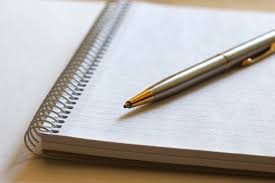 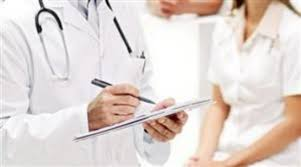 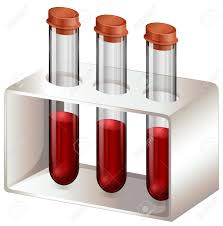 Evlilik Sağlık Raporlarının Düzenlenmesi
Başvuran/başvuranların kayıtlarının ilgili kayıt sistemlerine yapılması,

Tüberküloz taraması için VSDB’ ne yönlendirilmesi,

Tahlil sonuçlarının değerlendirilmesi ve uygun tıbbi yaklaşım sağlanması,

Danışmanlık verilmesi,

Rapor düzenlenmesi
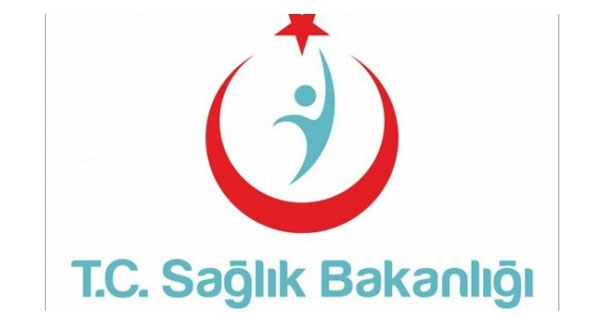 Evlilik Öncesi Sağlık Raporu Yasal Mevzuat
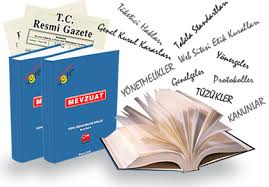 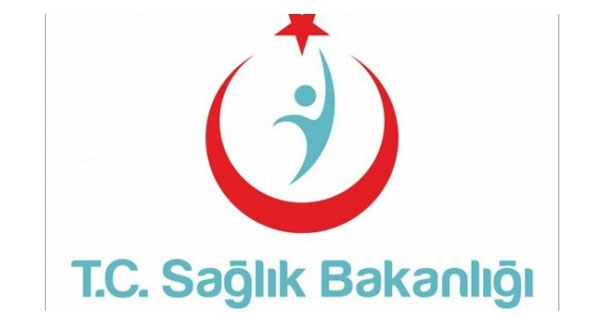 Yasal Mevzuat
1593 sayılı Umumi Hıfzısıhha Kanunu’nun 122.-124. maddesi

4721 sayılı Türk Medeni Kanunu’nun 136. maddesi

3960 sayılı Kalıtsal Kan Hastalıkları ile Mücadele Kanunu

24 Ekim 2002 tarih 24916 sayılı Resmi Gazetede yayınlanan, Kalıtsal Kan Hastalıklarından Hemoglobinopati Kontrol Programı ile Tanı ve Tedavi Merkezleri Yönetmeliği

5258 Sayılı Aile Hekimliği Kanunu

İl Hıfzısıhha Kurul Kararı

Türk Ceza Kanunu
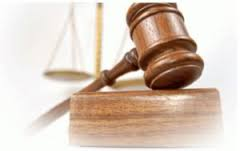 1593 sayılı Umumi Hıfzısıhha Kanunu
Madde 122: Evlenecek erkek ve kadınlar evlenmeden evvel tıbbi muayeneye tabidir. Bu muayenenin sureti icrası ve teferrüatı hakkında Sıhhat ve İçtimai Muavenet Vekaletince bir nizammname neşrolunur.

Madde 123: Frengi, bel soğukluğu ve yumuşak şankr ve cüzzama ve bir marazı akliye müptele olanların evlenmesi memnudur. Bu hastalıklar usulü dairesinde tedavi edilip sirayet tehlikesi geçtiğine veya şifa bulduğuna dair tabip raporu ibraz olunmadıkça muasıpların nikahları aktolunmaz.

Madde 124: İlerlemiş sari vereme muasıp olanların nikahı altı ay tehir olunur. Bu müddet zarfında salah eseri görülmezse bu müddet altı ay daha temdit edilir. Bu müddet hitamında alakadar tabipler her iki tarafa bu hastalığın tehlikesini ve evlenmenin mazarratını bildirmeye mecburdur.
5258 Sayılı Aile Hekimliği Uygulaması Hakkında Kanunun 5. maddesi ( Hizmetin Esasları)
Muayene ve danışmanlık hizmetleri verilirken eş adayları birlikte çağrılarak, Umumi Hıfzısıhha Kanununda belirtilen frengi, gonore, yumuşak şankr, lepra, tüberküloz, akıl hastalığı, bunlara ek olarak AİDS, Hepatit B ve C hastalıkları, ayrıca genetik geçişli hastalıklar ile ilgili sorgulanmalı, adı geçen bulaşıcı hastalıklar, genetik hastalıklar ve aile planlaması ile ilgili tıbbi danışmanlık verilmelidir.

Akıl hastası olduğu bilinen veya hekimin akıl hastası olduğunu düşündüğü kişilerin ise tam teşekküllü devlet hastanelerinde değerlendirilerek evlenmeye engel hali olup olmadığına ilişkin sağlık kurulu raporu almaları gerekmektedir.
Sağlık Bakanlığı Temel Sağlık Hizmetleri Genel Müdürlüğü (18 Mart 2002/ 4134 )
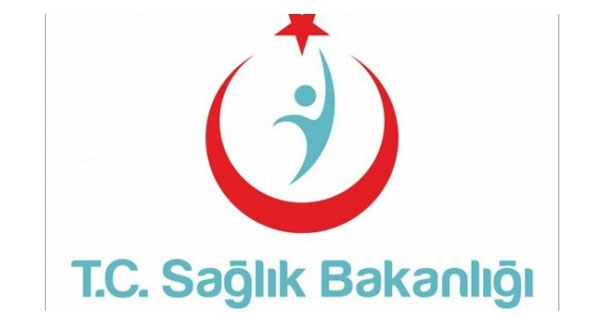 CİNSEL YOLLA BULAŞAN HASTALIKLAR
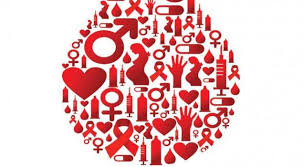 Cinsel Yolla Bulaşan Hastalıklar
Başlıca bulaşma yolunun cinsel ilişki ile olduğu bir grup bulaşıcı hastalıktır. 

Bulaşmadan sorumlu olan diğer geçiş yolları ise: 
anneden bebeğe geçiş gebelikte (HIV enfeksiyonu ve sifiliz), 
doğumda (gonore, klamidya, genital herpes, genital siğil), 
doğumdan sonra (HIV enfeksiyonu), 
kan ya da kan ürünleri ile temas ve transfüzyonlar (sifiliz, HIV enfeksiyonu, Hepatit B,C)
Cinsel Yolla Bulaşan Hastalıklar
Cinsel yolla bulaşan enfeksiyonu olan kişilerin etkin tedavisi, yalnızca bulaşıcılığı azaltma ve iyileştirme amaçlı değil, bunlara ek olarak, gelecekte riskli davranışların azaltılması, cinsel eşlerin uygun biçimde tedavisini de amaçlamaktadır. 

En çok görülen cinsel yolla bulaşan enfeksiyonlar; 
      Trikomonas, Gonore, Frengi, Klamidya, Genital Siğil, Genital Herpes, Hepatit B, Hepatit C ve HIV/AIDS’ dir.
CYBH’ların Geçişini Etkileyen Faktörler
Birden fazla cinsel eşe sahip olmak.

Cinsel eşin birden fazla cinsel eşe sahip olması.

Riskli kişiler ile cinsel ilişkide bulunmak.

CYBH’ların kadınlara bulaşma riski daha fazladır

Sünnetsiz erkeklerde daha sık görülür
CYBH’lar Açısından Semptomlar
Üretral akıntı

Vajinal Akıntı

Genital yara, ülser veya bezeler

Alt karın ağrısı

Skrotal şişme veya ağrı
Cinsel Yolla Bulaşan Hastalıklar
TRİKOMONAS ENFEKSİYONU
Trikomonas enfeksiyonunun etkeni tek hücreli bir parazit olan Trichomonas  vaginalis’tir. Parazit erkeklerde de enfeksiyona neden olabildiğinden, tedavi edilmemiş cinsel eşleriyle birlikte olan kadınlarda yeniden ortaya çıkmaktadır. 

Trikomonas enfeksiyonu, özellikle erkeklerde çoğu kez belirtisiz seyretmekle birlikte, kadınlarda vajinit, erkeklerde de daha nadir olmak üzere üretrit etkenidir. Vajinitin en önemli özelliği, sarı-yeşil renkte, bol miktarda ve köpüklü akıntı ile seyretmesidir. Semptomatik hastalarda vajina ve vulvada kaşıntı da olabilir.
Cinsel Yolla Bulaşan Hastalıklar
TRİKOMONAS ENFEKSİYONU
Tanı: vajinal veya üretral akıntıdan hazırlanmış taze preparatların, mikroskop altında incelenmesiyle gerçekleştirilir. Trichomonas vaginalis armuta benzeyen, kuyruğuyla hareketli bir protozoadır. 
Tedavi: Antibiyotik. İyileşme oranı %95 olup, yeniden bulaşma veya enfeksiyonu önlemek için cinsel eşlerin de eşzamanlı olarak tedavi edilmesi gereklidir. Tedavide en yaygın olarak kullanılan antibiyotik metronidazoldür. 
Önleme: Cinsel ilişkiden kaçınma veya uygun ve doğru bir şekilde kondom kullanılması, söz konusu parazitin bir kişiden diğerine geçmesini engelleyecektir.
Cinsel Yolla Bulaşan Hastalıklar
GONORE
Gonore, genitouriner yolların (özellikle üretra ve serviks) enfeksiyon hastalığıdır 
Etkeni Neisseria gonorrhoeae’dir. 
Diğer ülkelerde yapılan yayınlarda, en sık 20-24 yaş arası genç erkeklerde görülür; bunu 15-19 yaş grubu gençler izlemektedir. Yine benzer yayınlarda, kadınlarda en sık 15-19 yaş arası adolesanlarda görülmektedir. 
Gonore ve klamidya enfeksiyonlarının birlikte görülmesi, sık rastlanan bir durumdur.
Cinsel Yolla Bulaşan Hastalıklar
GONORE
Gonore, etken ile enfekte olan bir kişiyle korunmasız cinsel ilişkiye girilmesi sonucu bulaşmaktadır. 
Aynı etken, enfekte annelerin doğum kanalından geçerken bebeklere de bulaşıp, gözde inklüzyon konjunktivitine neden olabilmektedir.
Cinsel Yolla Bulaşan Hastalıklar
GONORE
Erkekler: Enfekte olan erkeklerin bazılarında enfeksiyon belirtisiz seyretmekle birlikte, genellikle etkenle karşılaştıktan 3-6 gün sonra üretrit belirtileri ortaya çıkar. Bunlar, idrar yaparken yanma, normalden daha sık idrara gitme ve penisten pürülan akıntı şeklinde sıralanabilir. Üretral kanal hiperemik ve ödemlidir. Epididimite neden olmaktadır. Epididimit tedavi edilmediğinde kısırlığa yol açabilmektedir. 
Kadınlar: Enfekte kadınların çoğunda enfeksiyon tamamen belirtisizdir. Semptomatik olanlarda en önemli belirti, serviksten gelen yeşilimsi sarı renkte bir akıntı ve servisit görünümüdür. Bu enfeksiyonun en tehlikeli yönü, enfeksiyonun uterusa ve fallop tüplerine yayılmasıdır. Pelvik enfeksiyona neden olan bu durum, şiddetli ateş, karın ağrısı, infertilite ve hatta ölüme sebebiyet verebilmektedir.
Cinsel Yolla Bulaşan Hastalıklar
GONORE
Kesin tanı, enfeksiyon bölgesinden (üretra, serviks, rektum, boğaz, göz) eküviyon ile alınan örnekten, bakterinin izole edilmesi ile olasıdır. 
Üretral ve servikal akıntıdan yapılan preparatın Gram boyalı incelemesinde, gram negatif diplokokların görülmesi durumunda, kültür yapmaya gerek yoktur. 
Bunun dışındaki tüm enfeksiyonlarda, kültür yöntemi kullanılmalıdır.
Cinsel Yolla Bulaşan Hastalıklar
GONORE
Son yıllarda, gonokokların penisiline karşı yüksek düzeyde direnç kazanmış olması nedeniyle, bu antibiyotiğin tedavide kullanılması sözkonusu değildir. Günümüzde gonore tedavisinde tek dozluk tedavi rejimleri kullanılmaktadır ve ilk seçenek ilaç seftriaksondur. Bunun dışında, ofloksasin, sifprofloksasin ve levofloksasin ile de tedavi yapılabilir. 
Önleme : Tedavi sırasında cinsel ilişkiden kaçınmak veya cinsel ilişki süresince doğru bir şekilde kondom kullanmak bu hastalıktan sakınmanın en emin yoludur.
Cinsel Yolla Bulaşan Hastalıklar
KLAMİDYA
Klamidya enfeksiyonu, Chlamydia trachomatis’in etken olduğu, cinsel yolla bulaşan bir enfeksiyondur. Son yıllarda tüm dünyada en sık rastlanan CYBE haline gelmiştir.
Klamidya hem erkek hem de kadında asemptomatik enfeksiyonlara yol açabilir.
Postpubertal kadınlarda en sık servisit etkenidir. Servisitte serviksten gelen kirli beyaz renkte ve bazen kokulu da olabilen bir akıntı söz konusudur. Kadınlar için tehlikeli bir enfeksiyondur; çünkü aylar boyunca sessiz bir şekilde ilerleme gösterir ve kısırlık, kronik ağrı ve hatta ölüme yol açabilen pelvik enfesiyona kadar ilerleyebilir. Normal doğum yapan enfekte kadınlardan doğan bebeklerin yarısında, doğum kanalından geçerken enfekte olmaları ile doğumdan yaklaşık bir hafta sonra, klamidyal konjunktivit gelişir.
Cinsel Yolla Bulaşan Hastalıklar
KLAMİDYA
Klamidyalar, erkeklerde nongonokoksik üretritin en sık etkenidirler. Klinik açıdan gonoreden ayırt edilmeleri son derece zordur. 
Gonorede olduğu gibi, bu hastalarda da en sık belirtiler, üretral akıntı, sık idrar yapma ve dizüridir. Chlamydia trachomatis’in bazı türleri, cinsel ilişki sırasında, derideki çok ince kesiklerden girerek, lenfogranuloma venerum (LGV) olarak bilinen hastalığa neden olmaktadır.
Cinsel Yolla Bulaşan Hastalıklar
KLAMİDYA
Tanı, klamidyaların hücre kültüründe izolasyonu, üretral ve servikal kazıntılarda antijen arama veya yine aynı örneklerde ya da idrarda nükleik asit arama yöntemleri ile koyulur. 
Ancak bu testler pahalı ve ileri laboratuvar olanakları gerektirdiği için tanı genellikle klinik görünüme ve akıntı, sürüntü örneğinin gram boyanması ve bu preparatta 10 dan fazla lökosit görülmesi ile konur.
Cinsel Yolla Bulaşan Hastalıklar
KLAMİDYA
Tedavi : Klamidya enfeksiyonlarında ilk seçenek ilaç, tüm dünyada tek doz kullanılan azitromisindir. Bunun dışında, tek doz kullanılmamakla birlikte, tetrasiklin, doksisiklin, eritromisin, roksitromisin, ofloksasin ve levofloksasin gibi ilaçlarla da hastaların tedavisi olasıdır. 
Önleme : Tedavi sırasında cinsel ilişkiden kaçınmak veya cinsel ilişki süresince doğru bir şekilde kondom kullanmak bakterinin kişiden kişiye bulaşmasını engelleyecektir.
Cinsel Yolla Bulaşan Hastalıklar
SİFİLİZ (FRENGİ)
Sifiliz ilk olarak 15.yüzyılda tanımlanmış, bilinen en eski cinsel yolla bulaşan enfeksiyondur. Etkeni Treponema pallidum adlı bir bakteridir.
Sifiliz üç evreli bir hastalıktır. 
İlk evrede; ("Primer Sifiliz"), inokülasyon bölgesinde (genital organlar, perianal bölge, perine, dudak veya vücudun herhangi bir başka bölgesi) genellikle tek, bazen de birden fazla sayıda ağrısız deri ülseri oluşmaktadır.
Cinsel Yolla Bulaşan Hastalıklar
SİFİLİZ (FRENGİ)
İkinci evrede; bakteri sistemik yayılım gösterir ve doku ve organlara yerleşir. Yüksek ateş, boğaz ağrısı, lenfadenopatiler ve halsizlik, bu evrenin başlangıcında görülebilen belirti ve bulgulardır. Bu evrede en sık tutulan bölge deri ve mukozalardır.
Latent dönemde; hiçbir belirti ve bulgu yoktur; sadece serolojik testler olumludur. Sifiliz uzun yıllar (bazen 15 yıl) boyunca sessiz (gizli) kaldıktan sonra, hasta üçüncü evreye (“Tersiyer Sifiliz”) girer. 
Tersiyer Sifiliz döneminde; kardiyovasküler sistem ve santral sinir sistemi tutulur ve bunlara ilişkin ciddi hastalık tabloları ortaya çıkar.
Cinsel Yolla Bulaşan Hastalıklar
SİFİLİZ (FRENGİ)
Sifilizin bulaşmasında, enfektif özellik taşıyan şankır, plak müköz ve kondiloma lata lezyonları rol oynamaktadır. 
Günümüzde tanı, serolojik temele dayanan nontreponemal (RPR, VDRL) ve treponemal (FTA-73 ABS, TPHA) testlerle koyulmaktadır.
Cinsel Yolla Bulaşan Hastalıklar
SİFİLİZ (FRENGİ)
Tedavi : Penisilin bu hastalığın her evresinde başvurulan ilk seçenektir ve genellikle hastalığı başarıyla tedavi etmektedir. Tedaviden sonra hasta, nontreponemal testler olumsuz oluncaya dek, 3-6 aylık aralıklarla izlenmelidir. Testlerin olumsuzlaşması bazen uzun zaman (birkaç yıl) alabileceğinden, bu konuda sabırlı olmak gerekir. 
Önleme : Tedavi süresince cinsel ilişkiden kaçınmak veya cinsel ilişki süresince doğru bir şekilde kondom kullanmak bu hastalıktan sakınmanın en emin yoludur. Ancak, sifilizdeki enfektif lezyonlarla doğrudan temas eden kişi de enfekte olabileceğinden, kondom kullanımı her zaman koruyucu olmayabilir.
Cinsel Yolla Bulaşan Hastalıklar
GENİTAL HERPES 
Etkeni herpes simpleks virüsüdür. Virüs vücuda, deri veya mukozadaki zedelenmiş bölgelerden girer. Erkekte peniste, kadında vajen ve dış cinsel organlarda görülen bir enfeksiyondur.

Kesin tedavisi yoktur. Akut dönemde ağızdan alınan asiklovir, famsiklovir ve valasiklovir gibi ilaçlarla belirtilerin daha çabuk iyileşmesi ve bulaştırıcılığın daha kısa sürmesi sağlanabilir
Cinsel Yolla Bulaşan Hastalıklar
GENİTAL SİĞİL 
Bu hastalığın etkeni insan papilloma virüsüdür (Tip 6 ve 11). Virüsün bulaşma yolları arasında doğrudan temas, cinsel ilişki önem taşır; ayrıca doğum sırasında anneden bebeğe de geçebilir.
Tanı : Dış genital organlarda bulunan siğillerde tanı, görünüme bakılarak konulur.
Genital siğilin kesin tedavisi olmamasına rağmen, klinik görünümle kolaylıkla tanınması bu hastalığa sahip kişilerin CYBE açısından ve kondom kullanımı açısından bilgilendirmelerini gerektirmektedir.
Cinsel Yolla Bulaşan Hastalıklar
YUMUŞAK ŞANKR (ULCUS MOLLE) 
Yumuşak şankr özellikle Uzakdoğu ülkelerinde çok sık görülen ve cinsel yolla bulaşabilen bir genitoüriner enfeksiyondur. Etken gram negatif bir basil olan Heamophilus Ducreyi’dir. 
Yumuşak şankrda basilin girdiği yerde kırmızı bir leke görülür, birden fazla, sarı pürülan, yumuşak, ağrılı, kenarlarının altı oyuk ülserler görülür. 
Vakaların %25-50’sinde bölgesel lenf bezlerinde fındık büyüklüğünde cerahatli apseler oluşur. 
Kesin tanısı, ülser ve açılmış lenf bezlerinden alınan örneklerde gram negatif zincir oluşturan basillerin görülmesi ile konur.
Cinsel Yolla Bulaşan Hastalıklar
HEPATİT B 
Etken Hepatit B virüsüdür. Tüm dünyada yaygın bir sağlık sorunudur. İnkübasyon dönemi 4 hafta–6 ay arasında değişebilir. 
Akut, kronik enfeksiyonlara ve taşıyıcılığa neden olabilir. Hepatit B virüsü (HBV) enfeksiyonu akut dönemde veya akut alevlenme dönemlerinde fulminan hepatite yol açabilmesi, kronik hepatit formuna dönebilmesi, kronik hepatit oluşturduğunda ise karaciğer sirozuna ve karaciğer kanserine neden olabilmesi nedeniyle çok önemli bir sağlık sorunudur. 
Erişkinlerde akut enfeksiyonların yaklaşık % 60-70'i asemptomatik seyreder. 
Enfekte yenidoğanların %90’ında, erişkinlerin %10’unda hastalık kronikleşir. %1 oranında ise ölümcül seyir gösterebilir.
Cinsel Yolla Bulaşan Hastalıklar
HEPATİT B 
Başlıca geçiş yolları 
1- Enfekte kan ve kan ürünleriyle perkütan veya mukozal temas, 
2- Cinsel yolla geçiş (cinsel yolla geçişte multiple partner, mukoza ve cilt bütünlüğünün bozulduğu yaralanmalar ve CYBE öyküsü önem kazanır.) 
3- Anneden bebeğe vertikal geçiş, 
4- Ev içi horizontal geçiş
Cinsel Yolla Bulaşan Hastalıklar
HEPATİT B
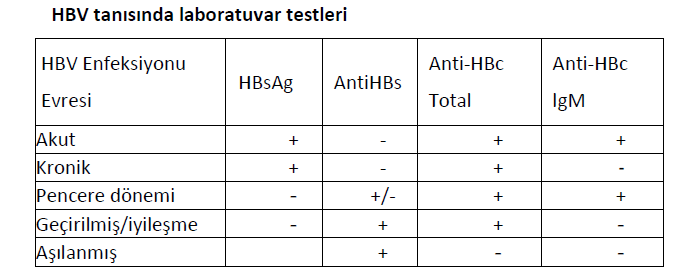 Cinsel Yolla Bulaşan Hastalıklar
HEPATİT B 
Akut olgularla temas sonrası profilaksi 
 Cinsel temas: Akut Hepatit B’li hastaların aşılanmamış ve daha önce hastalıkla karşılaşmamış cinsel partnerleri, son cinsel temastan sonra 14 gün içinde HBIG ile birlikte aşı programına alınmalıdır (önce Anti-HBc total antikor bakılır, pozitifse diğer göstergeler çalışılır, negatifse hemen bağışıklamaya alınır).
Cinsel Yolla Bulaşan Hastalıklar
HEPATİT C
Etken Hepatit C virüsüdür. 
Akut ve kronik hepatite neden olabilir. Genç yaşta virüsle karşılaşmada daha düşük olmakla birlikte, %75–85 oranında kronikleşme özelliği nedeniyle önem kazanmaktadır.
Cinsel Yolla Bulaşan Hastalıklar
HEPATİT C
Başlıca geçiş yolları 
1. Enfekte kan ve kan ürünleri transfüzyonu, 
2. Damar içi uyuşturucu kullanımı sırasında enjektör paylaşımı, 
3. Enfekte donörden transplantasyon, 
4. Kontamine cihaz ve güvensiz enjeksiyon pratiği, 
5. Enfekte iğne batması (geçiş riski %0–7, ortalama % 2–3) 
6. Mukozal geçiş, 
7. Perinatal geçiş (<%5), 
8. Cinsel yolla geçiş (tartışmalı olmakla birlikte birçok çalışmada düşük oranda da olsa geçiş riski olabileceği gösterilmiştir) 
Kronik HCV'li kişilerin eşlerine geçiş (‰0–4,4 arasında geçiş tespit edilmiştir, ortalama %1,5)
Cinsel Yolla Bulaşan Hastalıklar
HEPATİT C
Tanı 
Anti HCV (+)'Iiğinin tamamlayıcı testlerle (RIBA veya HCV-RNA) doğrulanması ile konur. 
Kronik hastalık tanısı, klinik izlem, ALT düzeyleri ve karaciğer biyopsisinin sonuçlarına göre konur. 
HCV'den korunmak için geliştirilmiş bilinen aşı ve immunoglobulin uygulaması bulunmamaktadır.
Cinsel Yolla Bulaşan Hastalıklar
HEPATİT C
Hastaların hastalıkları hakkında bilgilendirilmesi 
 Kan ve organ donörü olmamaları, 
Jilet, diş fırçası, tırnak makası, cımbız, manikür ve pedikür aletleri gibi kişisel eşyaları başkaları ile paylaşmamaları, 
Eşleri ile hastalığın düşük ihtimal de olsa cinsel yolla geçiş riskinin bulunduğu konusunda konuşmaları, 
Test ve korunma konusunda birlikte karar vermeleri, 
HCV pozitif kişilerin ileri testlerle değerlendirilmesi ve uzman tarafından izleminin yapılması, konularında bilgilendirilmelidir.
Cinsel Yolla Bulaşan Hastalıklar
HIV ENFEKSİYONU 
HIV retrovirüs adıyla bilinen virüs grubunda yer alır. 
Kişi, HIV ile enfekte olduğu halde bunu bilmeyebilir, HIV’e bağlı belirti veya hastalıklar, bulaşmayı izleyen uzun yıllar boyunca ortaya çıkmayabilir. 
AIDS; HIV enfeksiyonunun ilerlemiş aşaması, bir başka deyişle, enfeksiyona bağlı bağışıklık sisteminin zayıfladığı son hastalık evresidir. HIV enfeksiyonunun ilerlemesi, bağışıklık sistemini, hastalıklarla yeterince savaşamayacağı noktaya kadar zayıflatır. 
Kişi, fırsatçı enfeksiyonlar adı verilen bazı enfeksiyonlara ve diğer hastalıklara (kanser gibi) karşı daha duyarlı hale gelir.
Cinsel Yolla Bulaşan Hastalıklar
HIV ENFEKSİYONU
HIV enfeksiyonu aşağıdaki yollarla BULAŞIR; 
1)Cinsel ilişki 
2)Kanla temas 
Kesici delici aletlerle yaralanma (hasta kişinin kanı veya vücut sıvıları ile kirlenmiş iğne, enjektör, bıçak, jilet, dövme ve akupunktur iğneleri, sünnet gereçleri, diş hekimliği gereçleri, ameliyat gereçleri, deri delme gereçleri, vb.) 
Virüs ile enfekte kişinin kanının veya organının, virüs taşımayan kişiye verilmesi/ aktarılması 
Virüs ile enfekte kişinin kan veya vücut sıvılarının, zedelenmiş deri ve mukozalara temas etmesi 
3)Anneden çocuğa bulaşma
Cinsel Yolla Bulaşan Hastalıklar
HIV ENFEKSİYONU - Tanı
Virüsün bulaşmasından, vücudun saptanabilir miktarda antikor ürettiği ana kadar geçen süre pencere dönemi olarak adlandırılır. Pencere dönemi ortalama üç ay sürmekle birlikte, 1-2 hafta kadar kısa veya 6 ay kadar uzun da olabilir. 
Yani, bazı hastalarda üç aydan çok daha önce antikor saptanabileceği gibi, 6 ay gibi geç bir dönemde de antikorların pozitifleştiği görülebilir. Böyle geç pozitifleşen kişilerde, birey HIV ile enfekte olsa bile, erken dönemde testi pozitif çıkmayabilir. Böyle durumlarda, virüsle karşılaşma olasılığı bulunan tarihin 3 ay sonrasında olacak şekilde test tekrarlanmalıdır.
Cinsel Yolla Bulaşan Hastalıklar
HIV ENFEKSİYONU
Cinsel yolla bulaşa karşı korunma: 
En sık bulaş yolu cinsel temasla olduğu için bu yolla korunma büyük önem taşımaktadır. Enfekte olmayan tek bir cinsel partnerle monogamik ilişki sürdürülerek kesin olarak HIV enfeksiyonunun bulaşını engellemek için en kesin yöntemdir. 
Bununla birlikte cinsel temas sırasında kondom kullanılmasının; kondomun lateks olması, doğru ve devamlı kullanılması, yırtık veya delik olmaması kaydı ile koruyuculuğu ispatlanmıştır.  
HIV pozitifliği evlenmeye engel teşkil eden hastalıklar grubunda yer almamaktadır.
Cinsel Yolla Bulaşan Hastalıklar
06.11.2004 tarih ve 25635 sayılı Resmi Gazetede yayınlanan “Bulaşıcı Hastalıkların İhbarı ve Bildirim Sistemi Hakkında Tebliğ” ve 30.05.2007 tarih ve 26537 sayılı Resmi Gazetede yayınlanarak yürürlüğe giren “Bulaşıcı hastalıkların İhbarı ve Bildirimi Sistemi” Yönergesinde; “Bulaşıcı Hastalıkların İhbarı ve Bildirim Sistemi Standart Tanı, Sürveyans ve Laboratuar Rehberi” tanımlanmıştır: 
Rehberde; Klamidya , Gonore , Sifiliz , AIDS [Kazanılmış immün yetmezlik sendromu] , HIV enfeksiyonu [İnsan immün yetmezlik virüsü enfeksiyonu] , Akut Viral hepatitler Hepatit A, B, C, D ve E bildirimi zorunlu hastalıklar olarak tanımlanmıştır. 

Bu hastalıkların sürveyansı, rehberde belirtilen hususlara uygun olarak yürütülmelidir.
CYBH’ların Komplikasyonları
Kadınlarda kronik pelvis ağrıları, kısırlık (infertilite)

Yenidoğanlarda göz enfeksiyonları, zatürre (pnömoni)

Dış gebelik, rahim ağzı kanseri, ağır enfeksiyonlar (Ektopik Gebelik, Sepsis ve Servikal Ca )

Erkeklerde üretral darlık ve kısırlık (infertilite)
CYBH’lardan Korunma
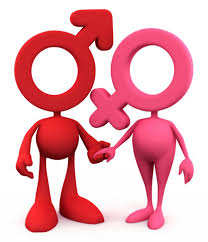 Sağlıklı Cinsel Davranış Biçimlerinin Benimsenmesi, 

 Tarama Testlerinin Yapılması,Taşıyıcıların ve Riskli Grupların Belirlenmesi

Kondom Kullanımının Yaygınlaştırılması,

Tedaviye Uyum ve Cinsel Eş / Ler’in Tedavisi.
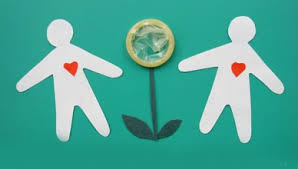 TÜBERKÜLOZ (TBC)
Tüberküloz hastalığının oluşumundan %97–99 oranında Mycobacterium Tuberculosis adlı bakteri (basil) sorumludur. 

Genellikle bulaş, Tüberküloz hastasından hava yoluyla, bulaştırıcı akciğer ve larinks tüberkülozlu hastaların öksürme ve konuşmaları sırasında havaya yayılan basillerin sağlam kişiler tarafından solunması ile olur.
TÜBERKÜLOZ (TBC)
Tanı 
Yalnız radyoloji ile Tbc tanısı konulamaz. 
Tüberkülin Cilt Testi (TCT, ppd) de tüberküloz basili ile enfeksiyonu gösterir; hastalığı göstermez. 
Tüberkülozun kesin tanısı bakteriyolojiktir. Balgam incelemesi sonucu elde edilen pozitif kültür tanıyı kesinleştirir. PCR ile de tanı desteklenebilmektedir.
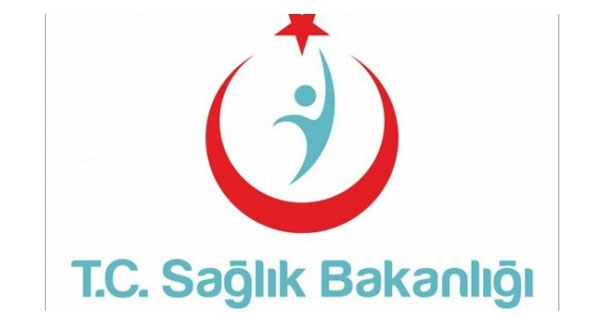 Evlilik Sağlık Raporlarının Düzenlenmesi
Bilgilendirilmiş onam formu
   
   Hemoglobinopati (talasemi, orak hücreli anemi)  
                           
   Cinsel Yolla Bulaşan Hastalıklar (Hepatit, HIV, Sifiliz)
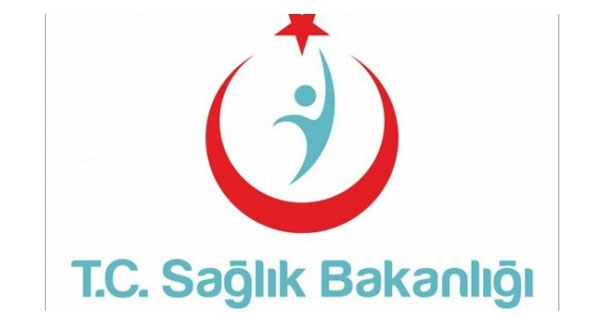 Evlilik Sağlık Raporlarının Düzenlenmesi
Anamnez ve muayene

   Kişinin akıl-şuur tesbiti yapılır,

   Yetersiz bulunursa psikiyatri bölümünden evlenmeye engel hali olmadığını bildirir rapor istenir.
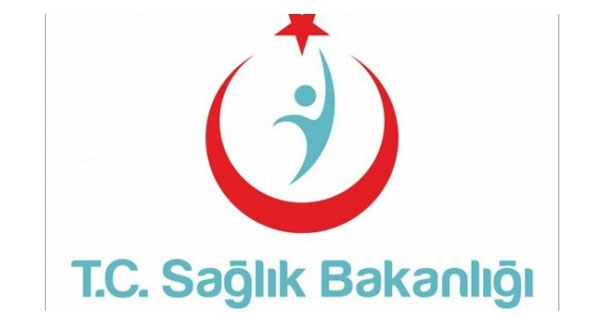 Evlilik Sağlık Raporlarının Düzenlenmesi
Kan örneği alınması
 
   CYBH (HbsAg,Anti-Hbs,Anti HCV, Anti HIV, VDRL-TPHA(sifiliz)

   Hemoglobinopati (Hemogram, HPLC-Hb elektroforezi)
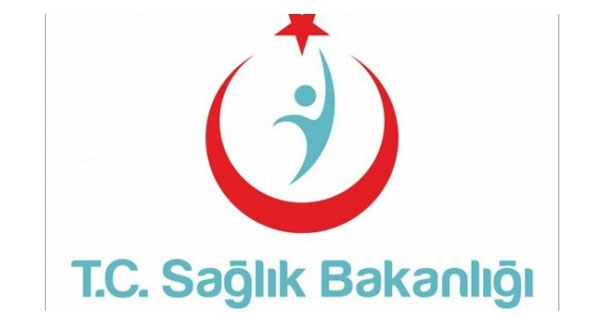 Evlilik Sağlık Raporlarının Düzenlenmesi
VDRL-TPHA pozitifliği

 tedavi olduktan sonra evlenebileceği vurgulanır.

Rapor bizzat kişiye verilmelidir.

Hastalığın “gizlilik ilkesi”gerektirdiği unutulmamalıdır!!!!! 

   -VDRL- Venereal Disease Research Laboratory
    -TPHA-Treponema pallidum Hemaglutinasyon Assay
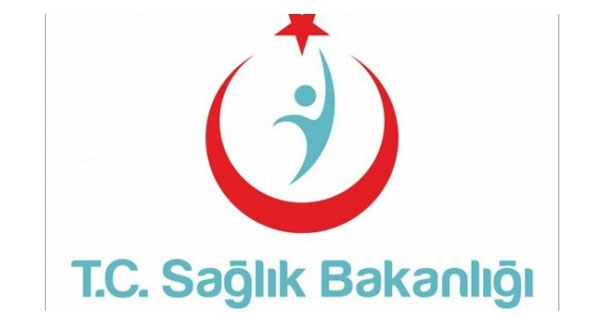 Evlilik Sağlık Raporlarının Düzenlenmesi
HBsAg pozitifliği

    Hastalık ve bulaşma yolları, taşıyıcılık hakkında bilgi verilir.

    Hasta, “Enfeksiyon Hastalıkları” polikliniğine yönlendirilir ve bildirimi yapılır.
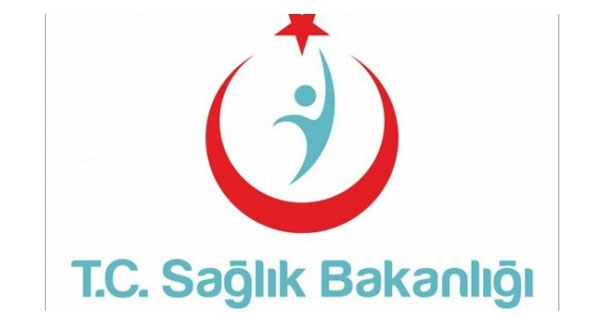 Evlilik Sağlık Raporlarının Düzenlenmesi
HBsAg pozitifliği

   Hastanın eşi için AntiHBs baktırması; negatif ise korumak için aşı yapılması gerektiği belirtilerek aşılama bilgisi verilir.

   Aşılama tamamlanıp AntiHBs pozitifliği oluşana dek prezervatif ile korunması gerektiği vurgulanır.
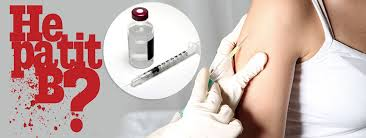 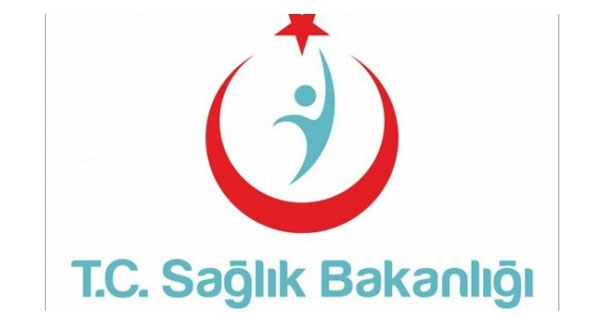 Evlilik Sağlık Raporlarının Düzenlenmesi
Anti HIV pozitifliği

 Hastalık ve bulaşma yolları, taşıyıcılık hakkında bilgi verilir.

 Hastalığın “gizlilik ilkesi” gerektirdiği unutulmamalıdır  !!!!!!!!!!!
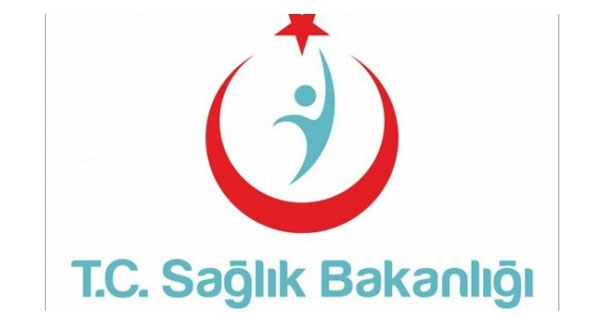 Evlilik Sağlık Raporlarının Düzenlenmesi
HBsAg pozitifliği

Anti HCV pozitifliği

Anti HIV pozitifliği  

        Evlenmeye Engel DEĞİLDİR!!!
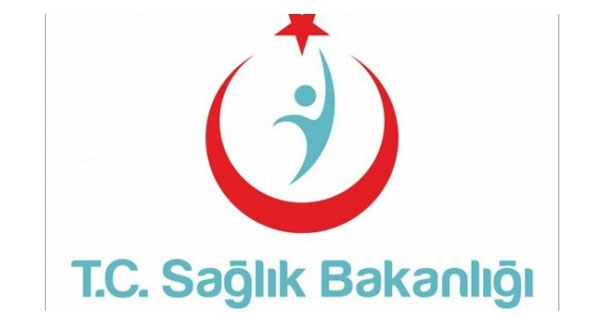 Evlilik Sağlık Raporlarının Düzenlenmesi
Mevzuata göre evlenme engeli teşkil eden bulaşıcı hastalık grupları: 
*Sifiliz (Frengi)
*Gonore (Belsoğukluğu)
*Şankroid (Yumuşak Şankr)
*Lepra (Cüzzam)
*Tüberküloz (İkinci 6 aylık tedavi kürü sonrasında iyileşme olmadığı durumda dahi sağlık raporu düzenlenebilir.)
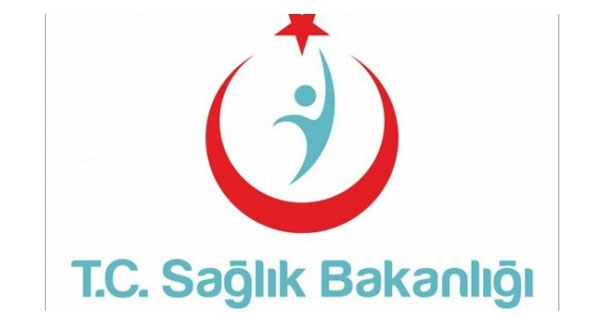 Evlilik Sağlık Raporlarının Düzenlenmesi
Tedavi sonrası tam şifa sağlanabilen ancak evlenmeye engel bulaşıcı hastalık varlığında, Sifiliz (Frengi), Gonore (Belsoğukluğu), Şankroid (Yumuşak Şankr) ve Lepra hastalığın bulaşmasını önleyecek tedavi başlandıktan ve hastanın bulaştırıcılığı ortadan kaldırıldıktan sonra, kişiye Evlilik Öncesi Sağlık Danışmanlığı verilerek Evlilik Öncesi Sağlık Raporu düzenlenir (UHK Madde 123).
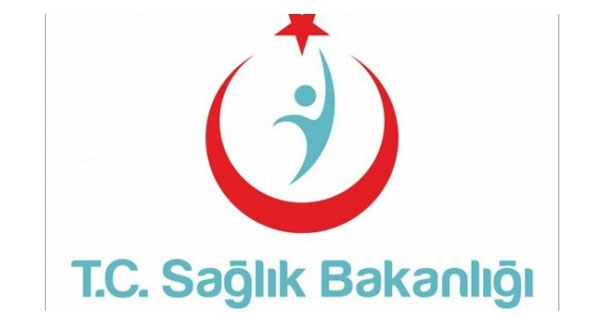 Evlilik Sağlık Raporlarının Düzenlenmesi
Aktif tüberküloz tanısı alan kişilerin evlenmeleri bir göğüs hastalıkları uzmanından bulaştırıcılığın ortadan kalktığına dair rapor getirilinceye kadar ertelenir.
Dirençli olgularda iyileşme olmazsa bir yıla kadar beklenir. Bu sürenin sonunda da iyileşme olmazsa, hekim her iki tarafa bu hastalığın bulaşma tehlikesini ve muhtemel riskleri hakkında bilgi verir. 
Taraflar buna rağmen evlenmek istiyorlar ise Evlilik Öncesi Sağlık Danışmanlığı verildikten sonra “Tüberküloz (verem) hastalığının tehlikesi konusunda bilgilendirildim bu duruma rağmen müstakbel eşimle evlenmek istiyorum.” cümlesi şerh düşülerek birlikte Evlilik Öncesi Sağlık Raporu düzenlenir.
Türk Ceza Kanunu
Evlilik öncesi sağlık raporu düzenlenmesi,
Bilgilendirilme, Danışmanlık verilmesi,
Tanı, tedavi, izlem, koruma, bildirimi zorunlu hastalıkların bildirimi,
Kayıtların eksiksiz olması, saklanması…..

Yasal sorumluluk raporu imzalayan hekime aittir.
Teşekkürler…